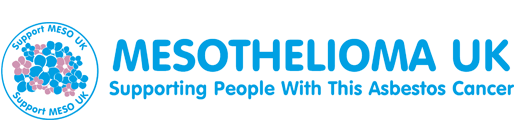 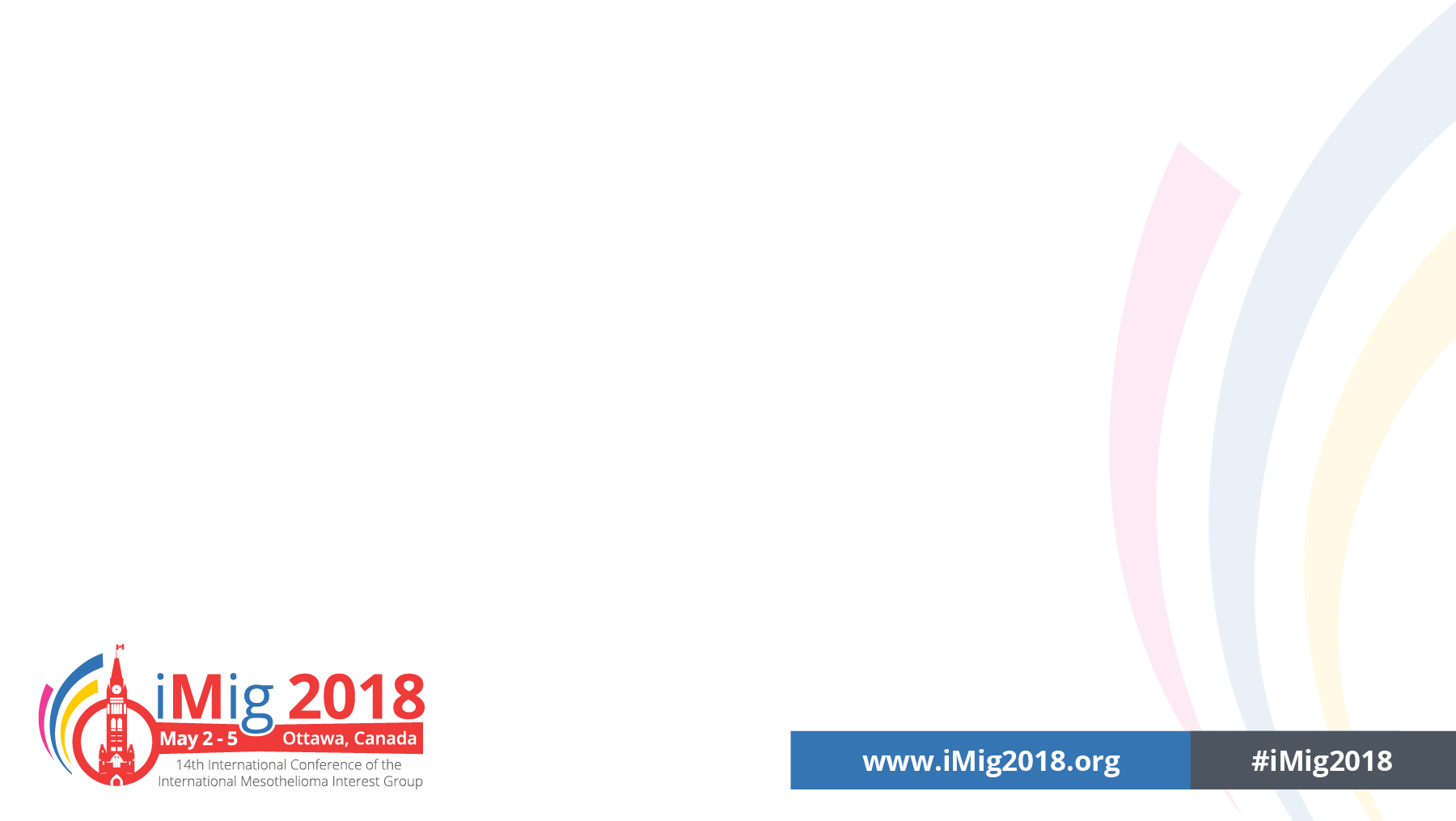 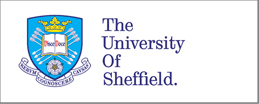 Receiving A DIagnosis Of Mesothelioma (RADIO Meso): Improving the patient experience.  

Dr. Bethany Taylor 
School of Nursing and Midwifery,
University of Sheffield, UK
Funded by Mesothelioma UK 
The Research Team: Angela Tod, Clare Warnock, Hannah Ball, Helena Stanley and Liz Darlison.
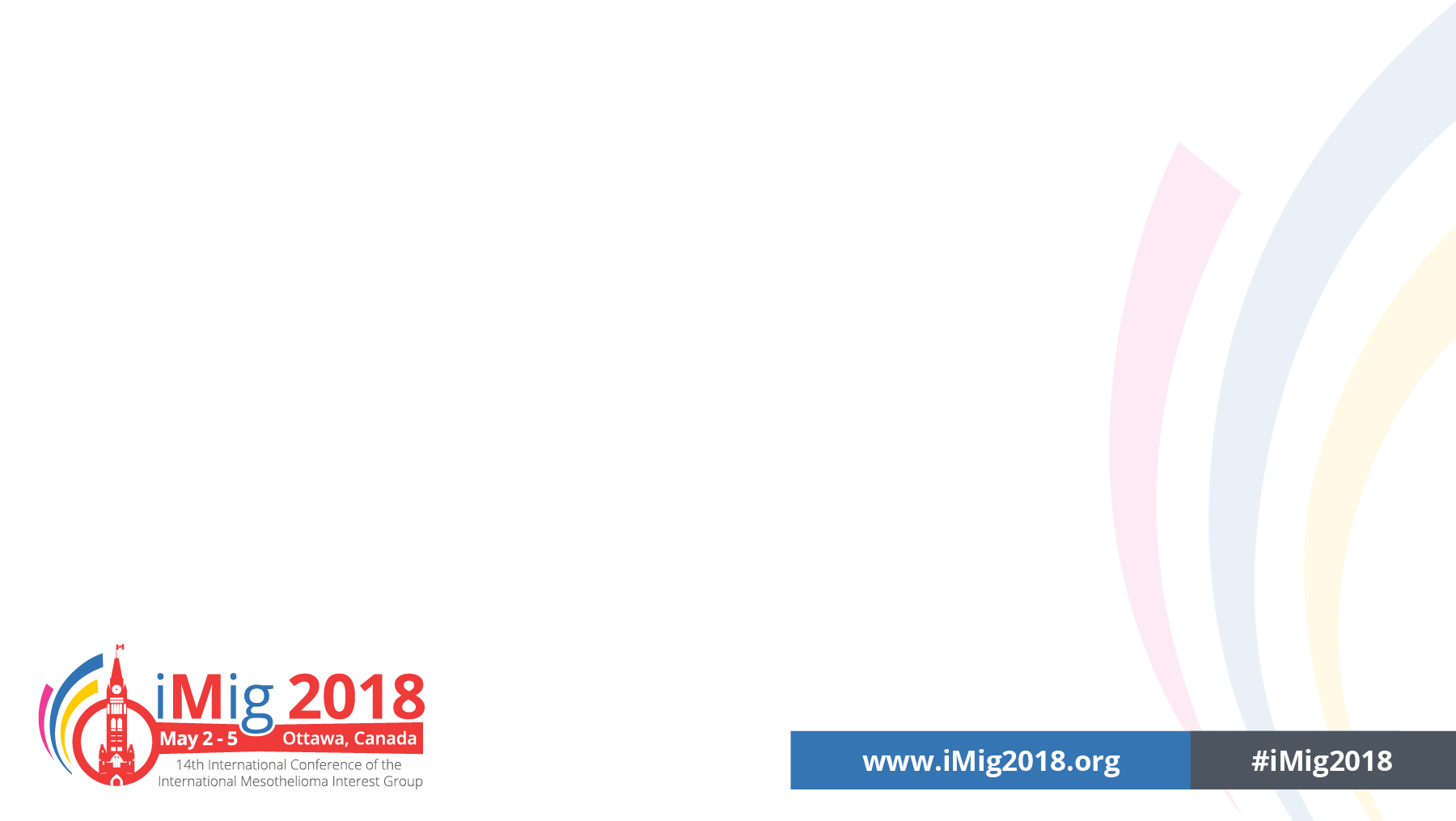 No Disclosures
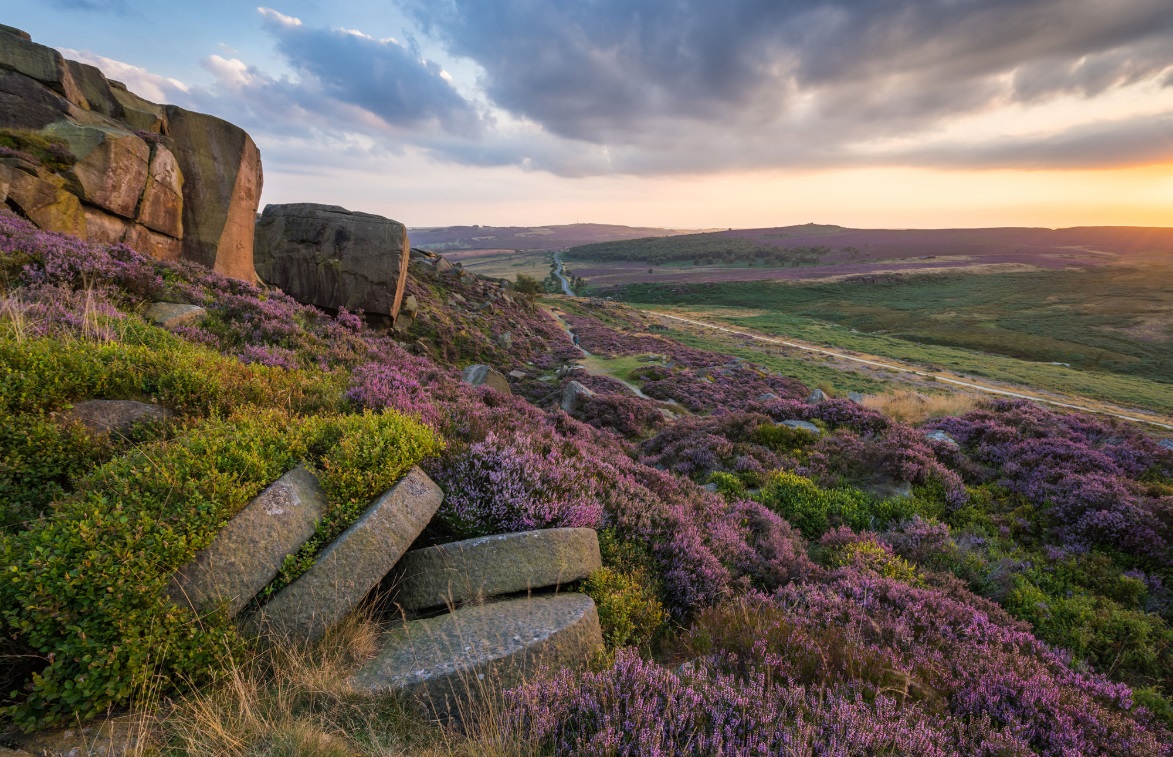 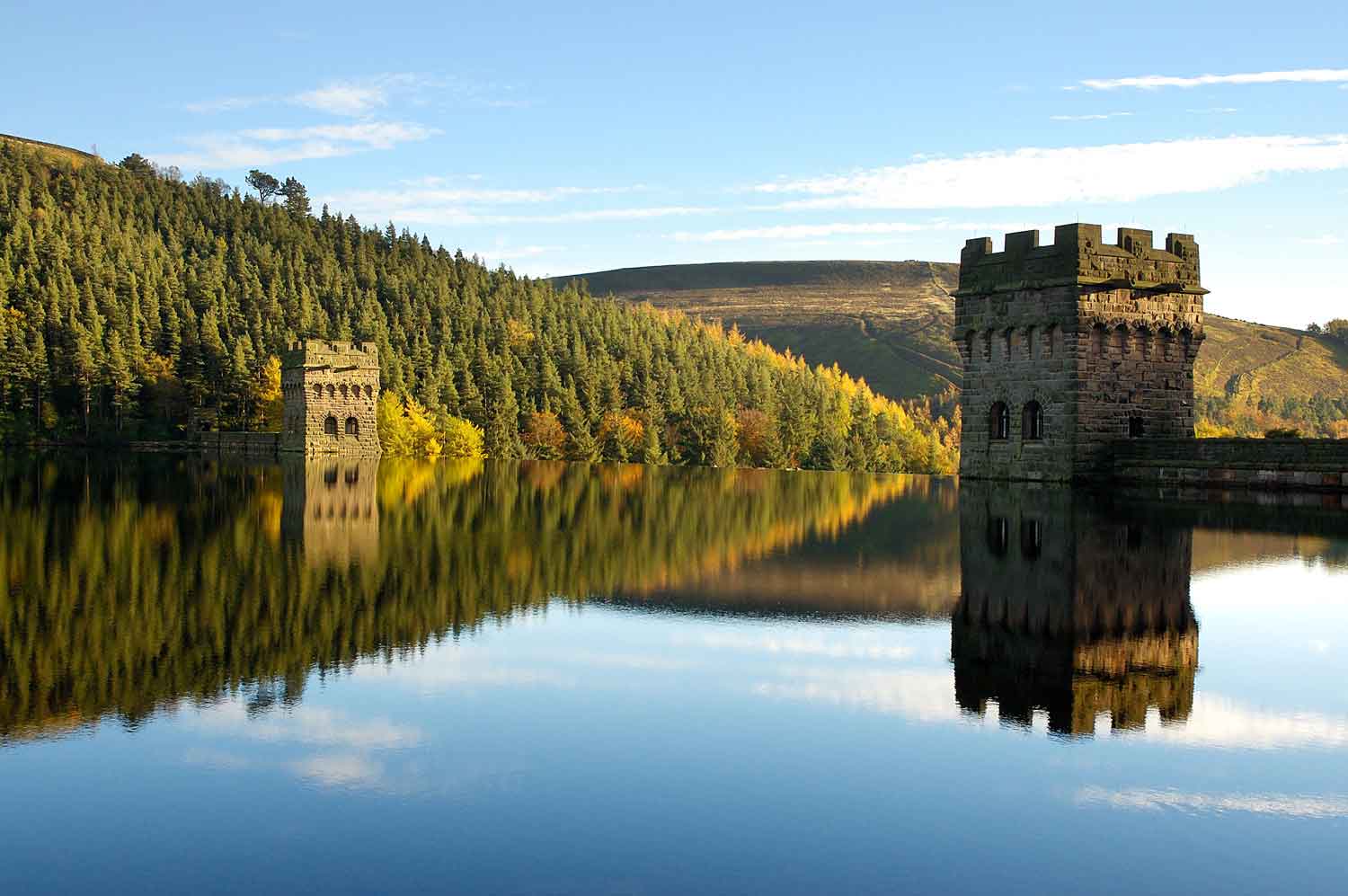 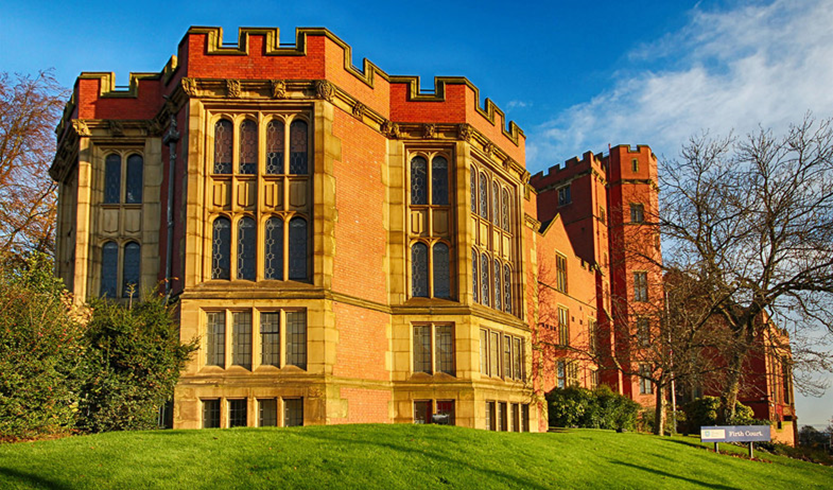 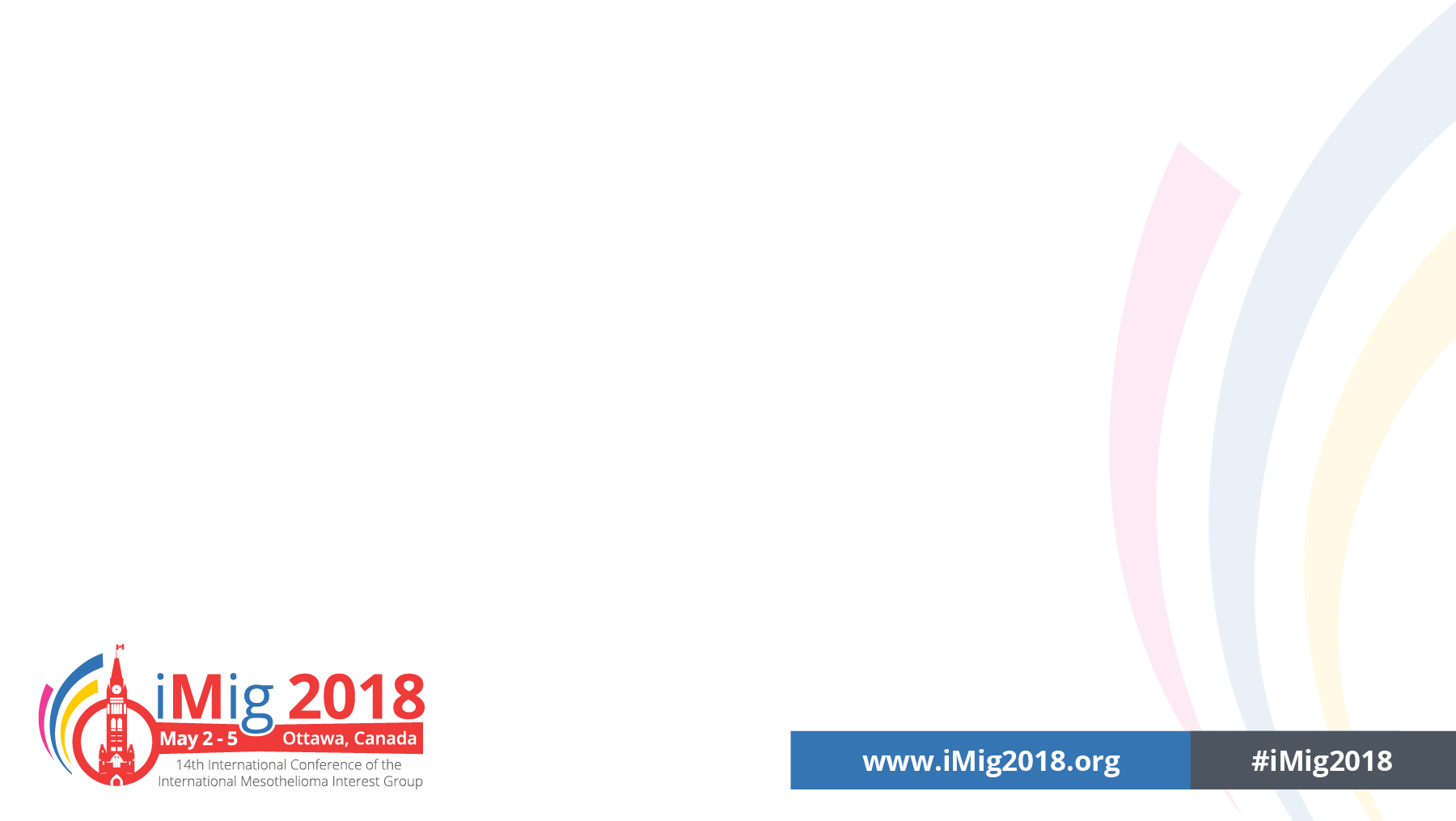 Background
What is mesothelioma?
Communicating a diagnosis of mesothelioma is complex and highly skilled1. 
If done badly, ‘it can cause long lasting distress, confusion and resentment’2,3.
There is a lack of evidence on how best to communicate a diagnosis of mesothelioma4.
Aim: To identify ways to improve the patient and family carer experience of receiving a diagnosis of mesothelioma by generating evidence based recommendations for practice.
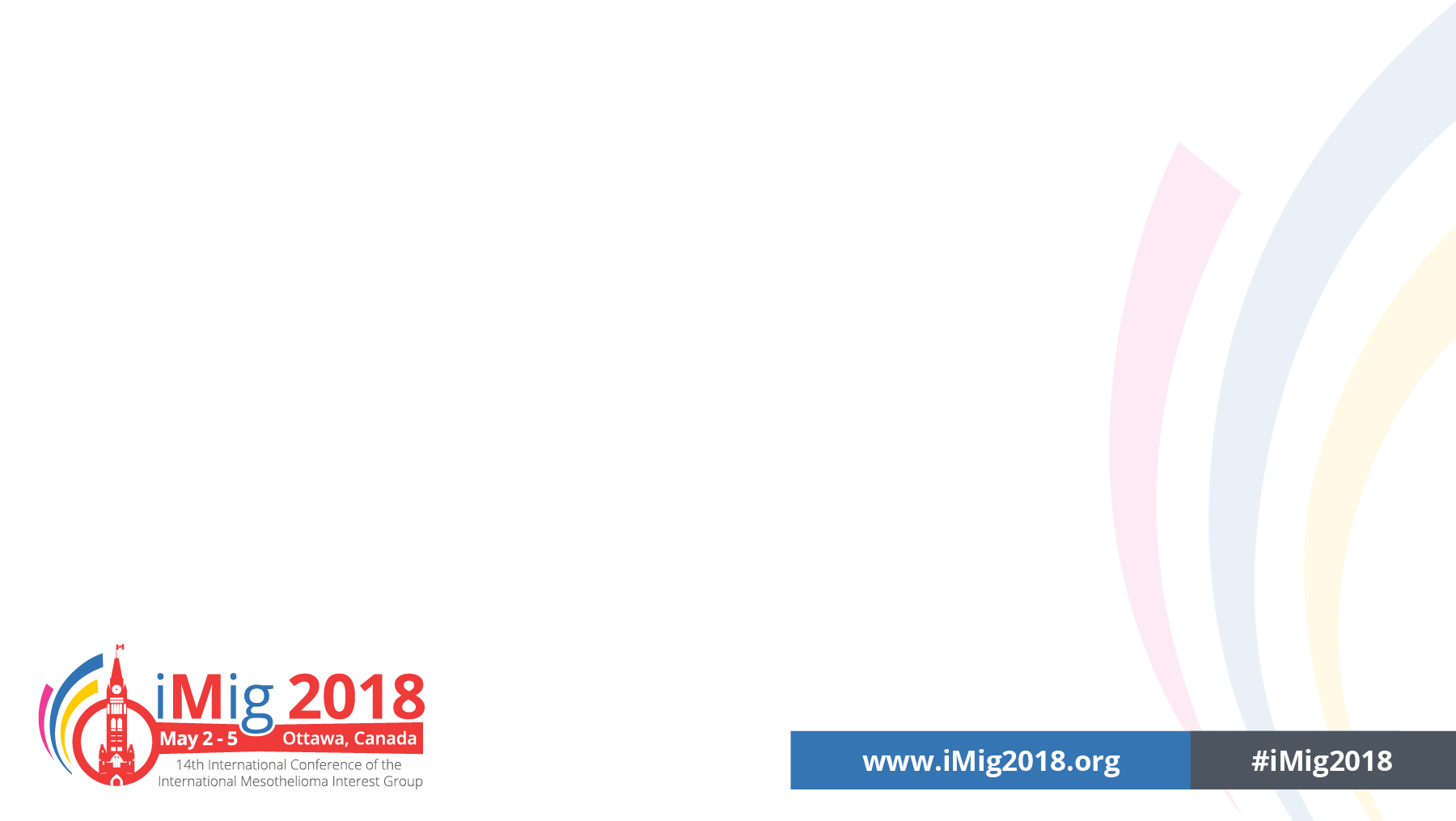 Methods
Recruitment supported by Meso UK, NLCNF and BTOG. 
March 2017 – April 2018.
Qualitative semi-structured interviews:
Patient and family carers (N=15)
Health care professionals (N=16)
Focus groups: 
Patient and carers (N=27)
Mesothelioma Nurse Specialists (N=15)
Framework analysis5.
Recommendations. 
Consultation:
Patient, family and staff interview participants
Meso UK patients and carers - via Twitter, newsletter, Facebook.
British Thoracic Oncology Group.
National Lung Cancer Forum for Nurses.
Meso UK Nurses Network.
Context
[Speaker Notes: Research Questions: 
What are the experiences of patients and family carers when receiving a diagnosis of mesothelioma?

What are the implications for future care in terms of communicating a diagnosis and prognosis, treatment options and legal and financial implications?]
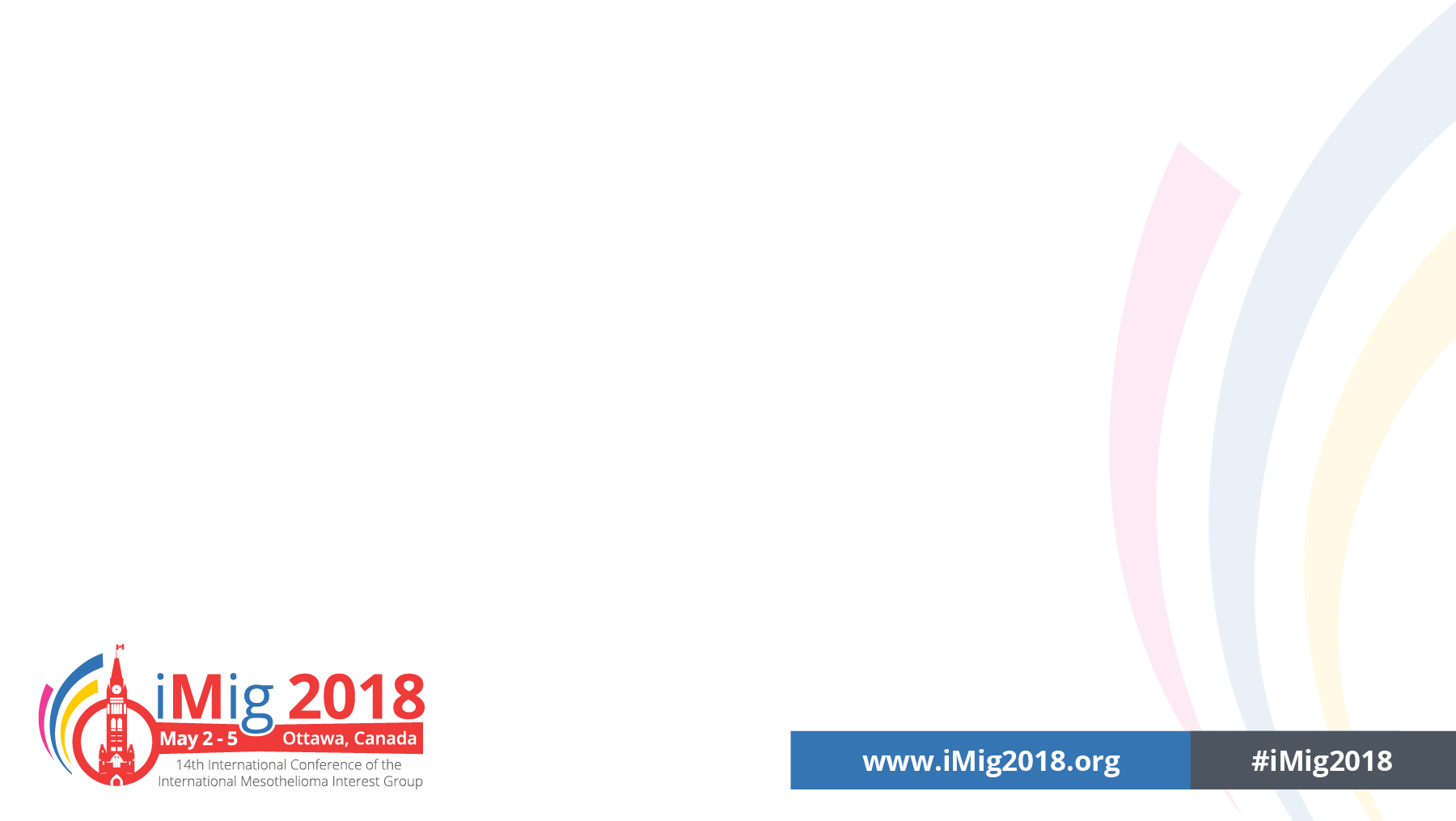 Recommendations: 10 top tips for communicating a diagnosis of mesothelioma
Consistency and 
continuity
Aspirational and summarise factors that can influence good communication. 

Apply to all episodes of breaking bad news, not only diagnosis.
Training
Expertise and resources
Involvement of the CNS
Maintaining hope
Sufficient time
Planning and preparation
Quiet and private environment
Being patient 
centred
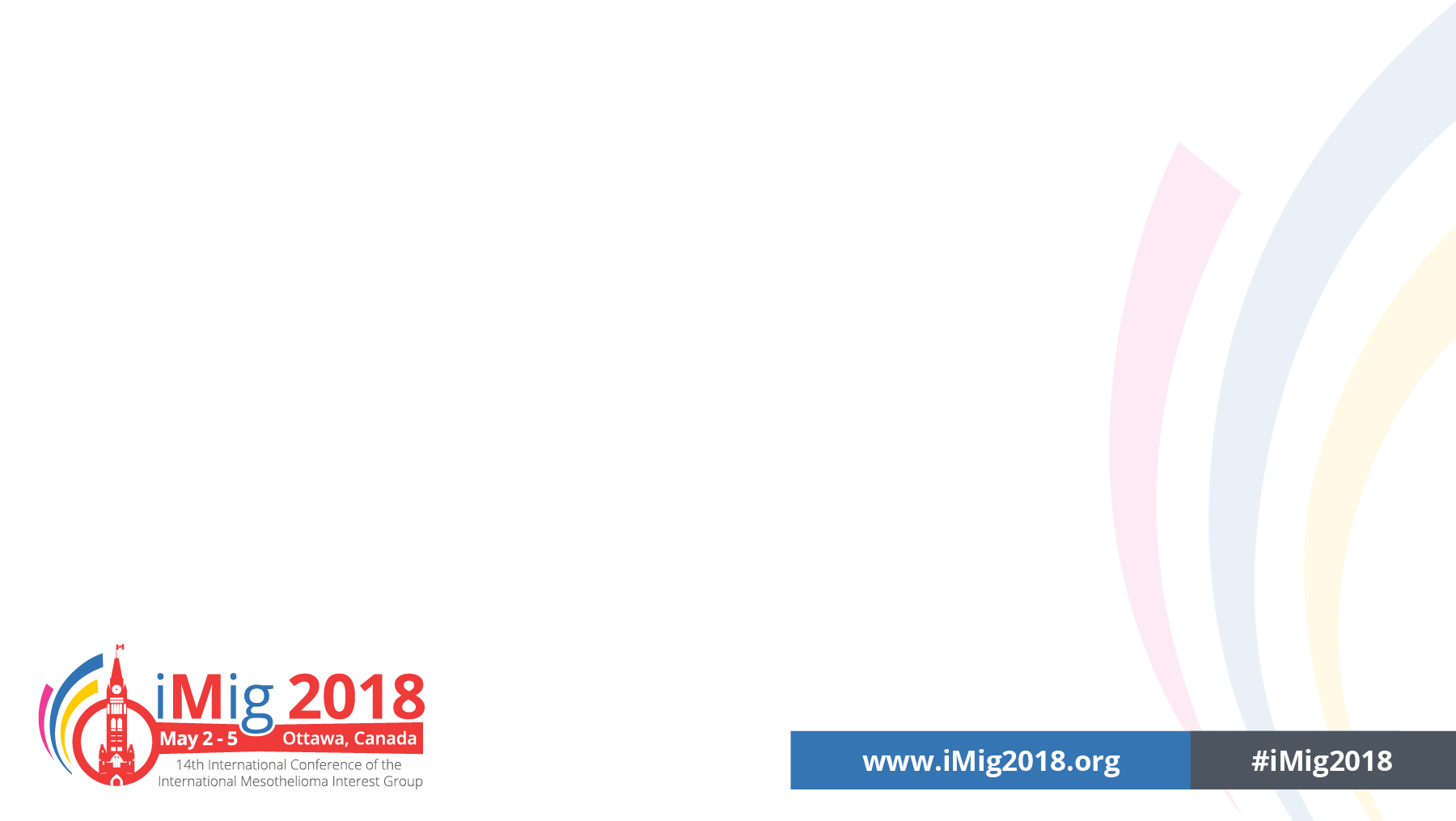 “[We are] very much guided by what they want. So you’re sat in that room with a relative usually, or two, and the patient. They usually all want to know varying degrees of information, from the thread to the needle. Some wanting to include prognosis, some not. And I think that’s the skill of our job, if there is a skill, which we need to very much gauge it to that audience and the information and the level you give”. (LCNS)
Process of diagnosis
Communicating a diagnosis of mesothelioma is a process that happens over time. 
The ‘warning shot’
People vary in the amount of information they want to know and are able to assimilate. 
Taking cues from body language, gauging people’s responses to information, assessing what people understand already. 
Clinicians cannot assume the patient and family members understand the diagnosis.
Follow-up appointments.
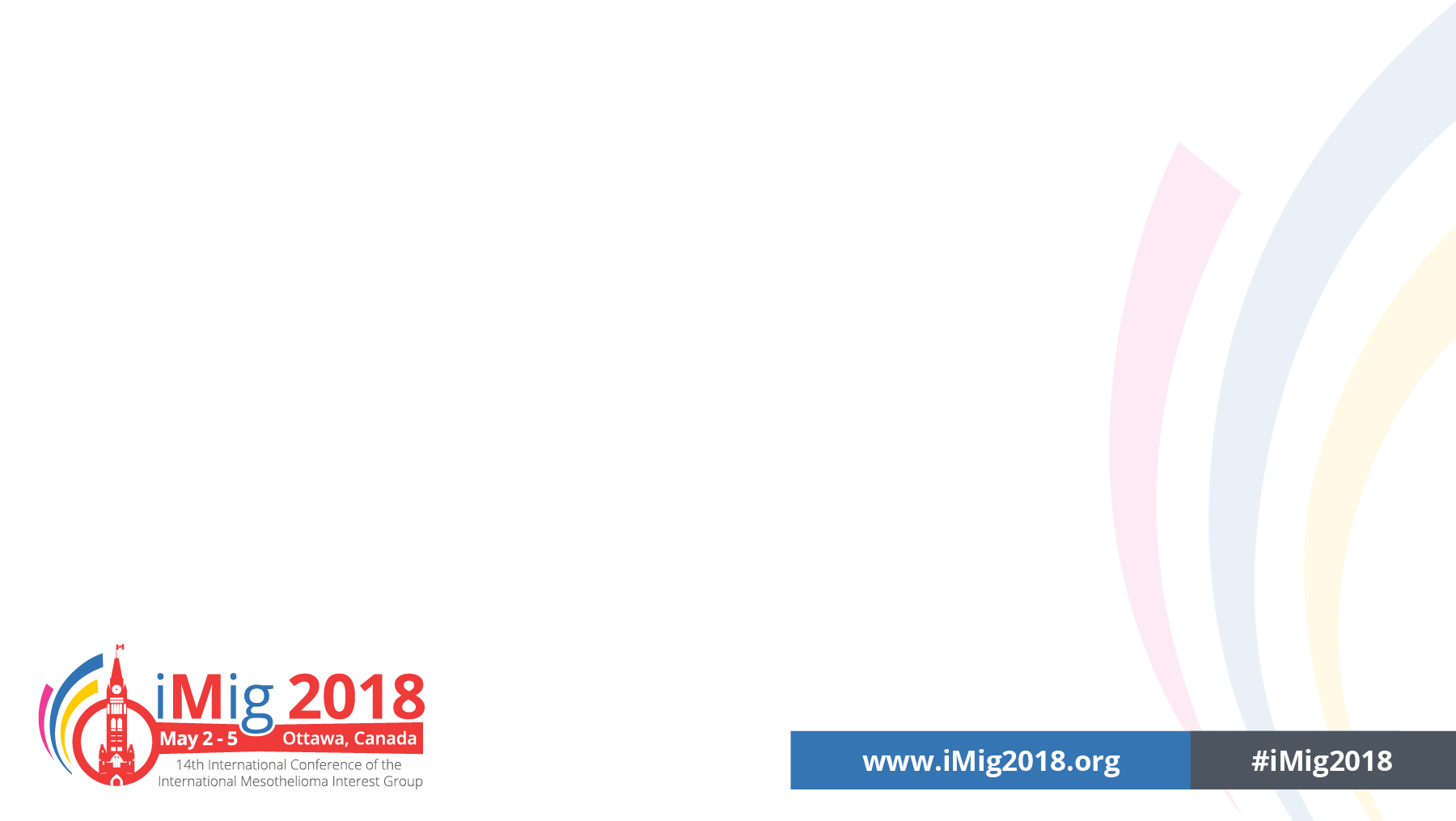 It is bad news…
“I certainly didn’t understand mesothelioma at all really.…although I was going to say I looked it up on the internet, initially I don’t think I did anything because I was a little bit taken aback and there was quite a bit of shock and upset and we didn’t know really what to do, if the truth is known. And that’s unusual for me because I would normally grasp it right away and be in control of it, but I wasn’t”. (Patient) 

“Although it was devastating it was actually told to us very well” (Family carer)
“that person’s life is changing forever, and how that is portrayed to them is so important”. (LCNS)
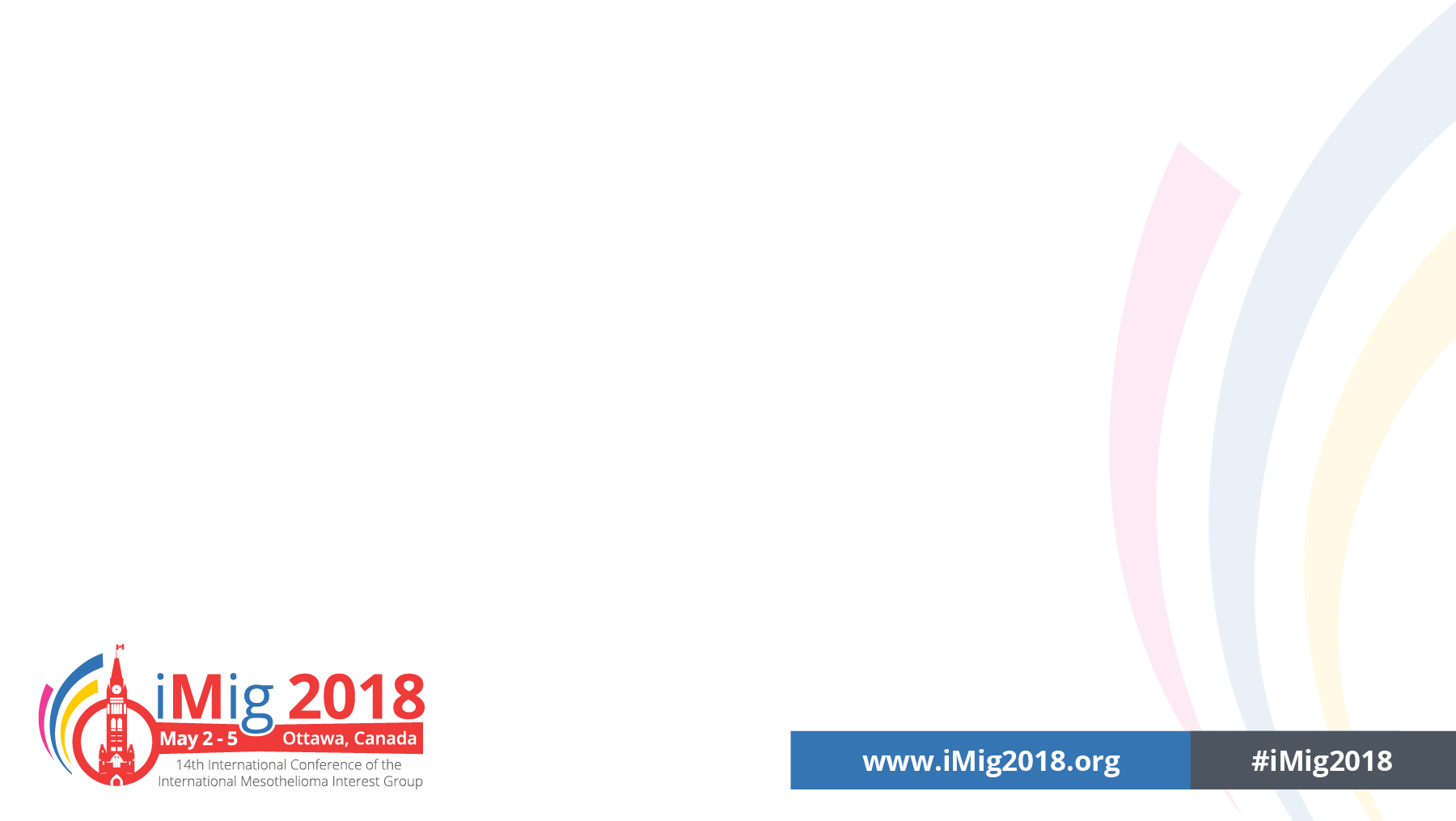 but there is hope.
It is important to balance bad news with hope:

 Symptom management 
 Having a plan 
 Treatment options 
 Setting goals 
 ‘Making magical memories’
“She didn’t say ‘you’ve got this and that’s it’. She said ‘you’ve got this and this is the options, from radical surgery, there is chemotherapy … So even though it was disastrous news in many respects, she gave us a list of things that, you know, like there was a plan around what would happen, as opposed to ‘you’ve got a terminal illness’ and that’s it. You know, there was a plan.” (Patient)

“Lots of people see having treatment as a benefit. But we’ll always try and offer hope. So even if that hope is about really good palliative care and really good symptom control and about making life choices even though that life may be short, we try and offer hope within the consultation, and we don’t want to leave it on a doom and gloom… Obviously you’ve given bad news. It's not nice. But I always try my best to offer some kind of hope there”. (LCNS)
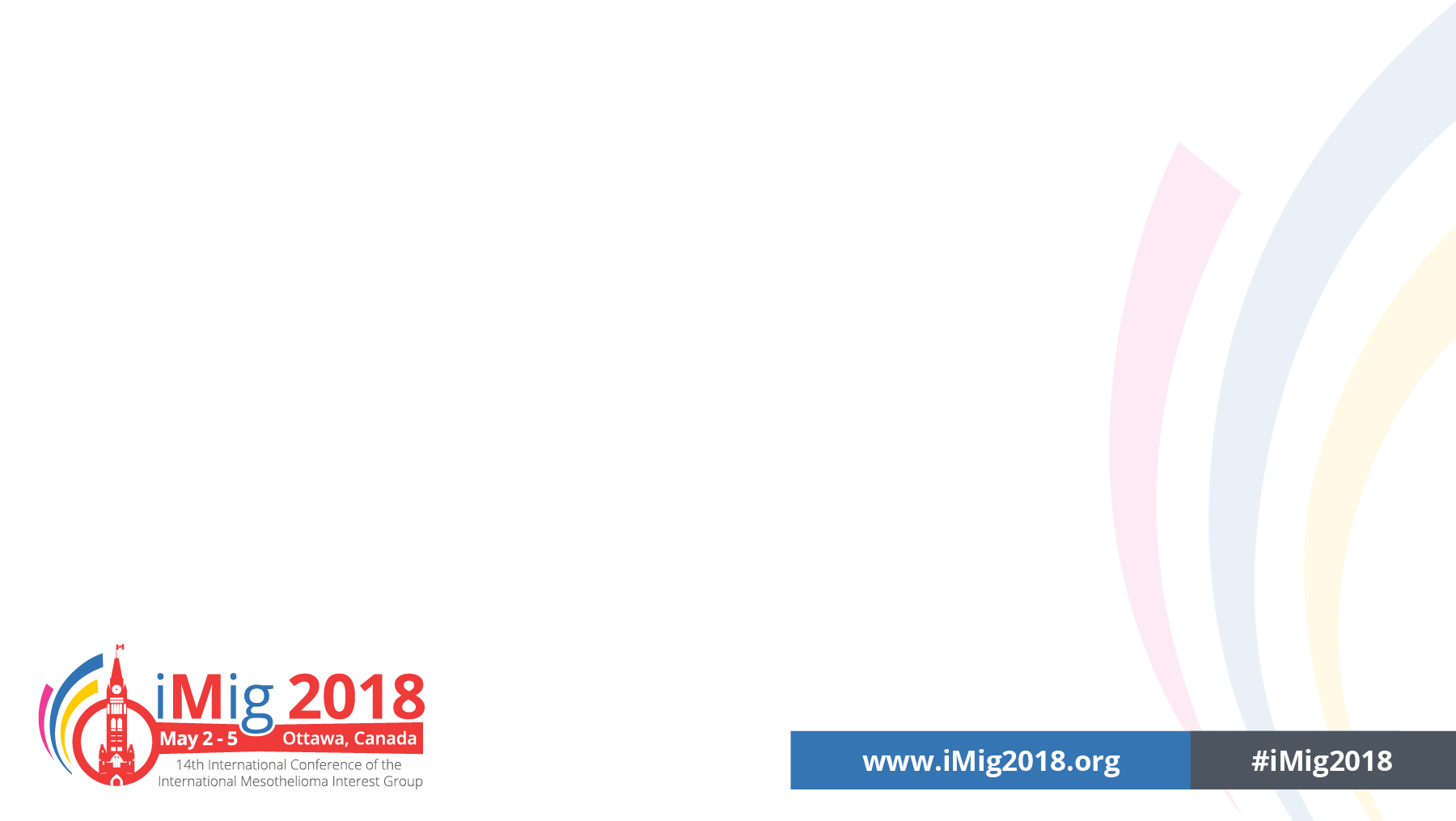 Clinical Nurse Specialists
“So, all I can say is, I think for me, the most expert form of contact was the specialist meso nurse. And I knew that she would be there, she told me, she’d be on the phone, and I could ring her anytime”. (Patient)

“And I do think as a nurse, especially because we get to know the patients as a person, not an illness, and I think it’s our role to be their advocate and to fight their corner”. (LCNS)
Continuity and consistency. 
Communication needs.
Point of contact.
Local systems need to be in place to ensure the CNS is informed as soon as a mesothelioma diagnosis is suspected.
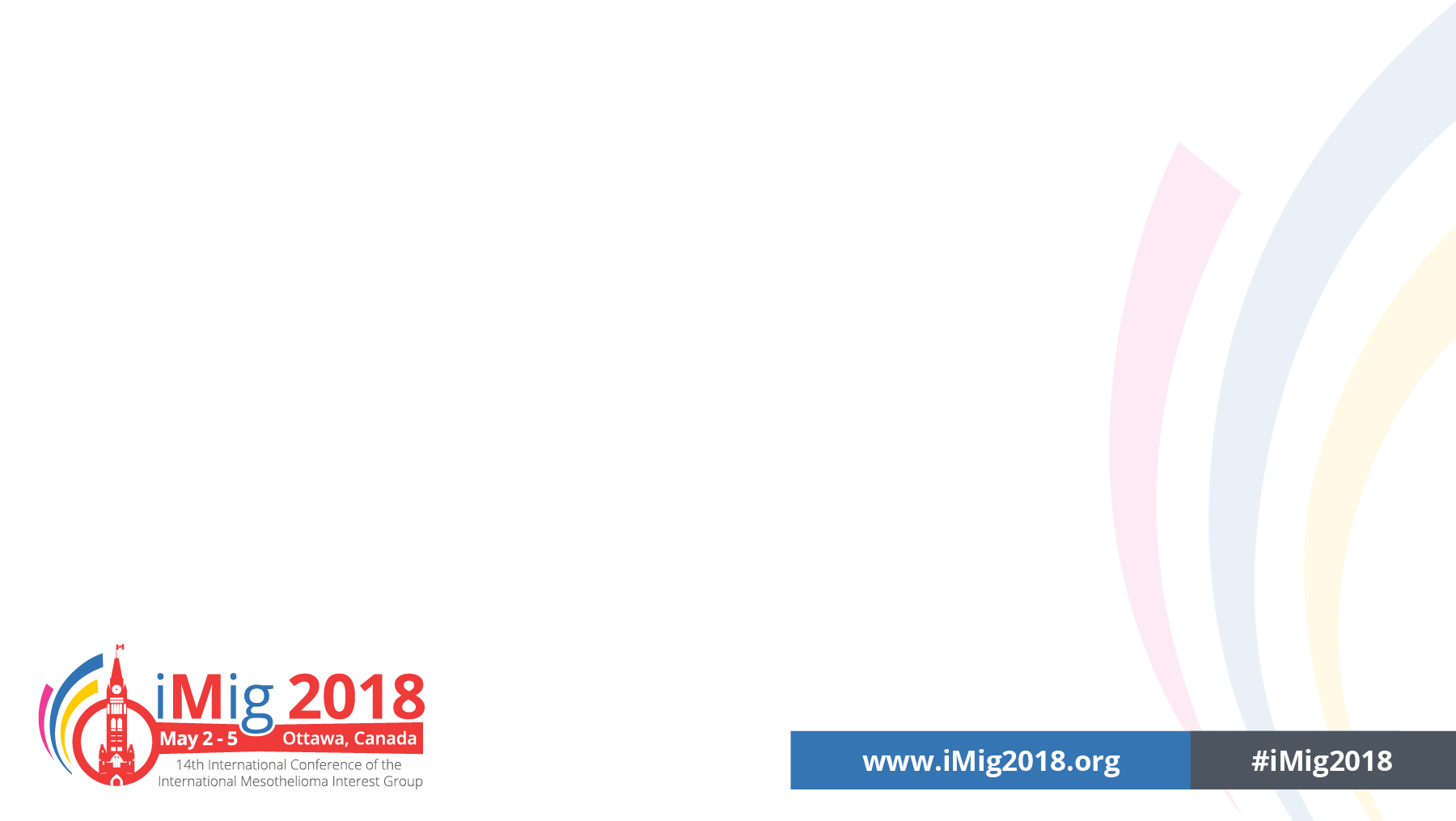 What next?
Launch of recommendations at IMIG 2018, Canada. 

Support decisions and practice regarding the communication of a mesothelioma diagnosis and improve the patient experience.
 
Findings and implications of these will be shared nationally and internationally in journal articles and conference presentations.
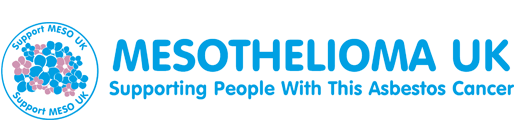 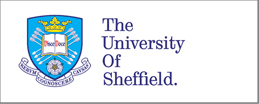 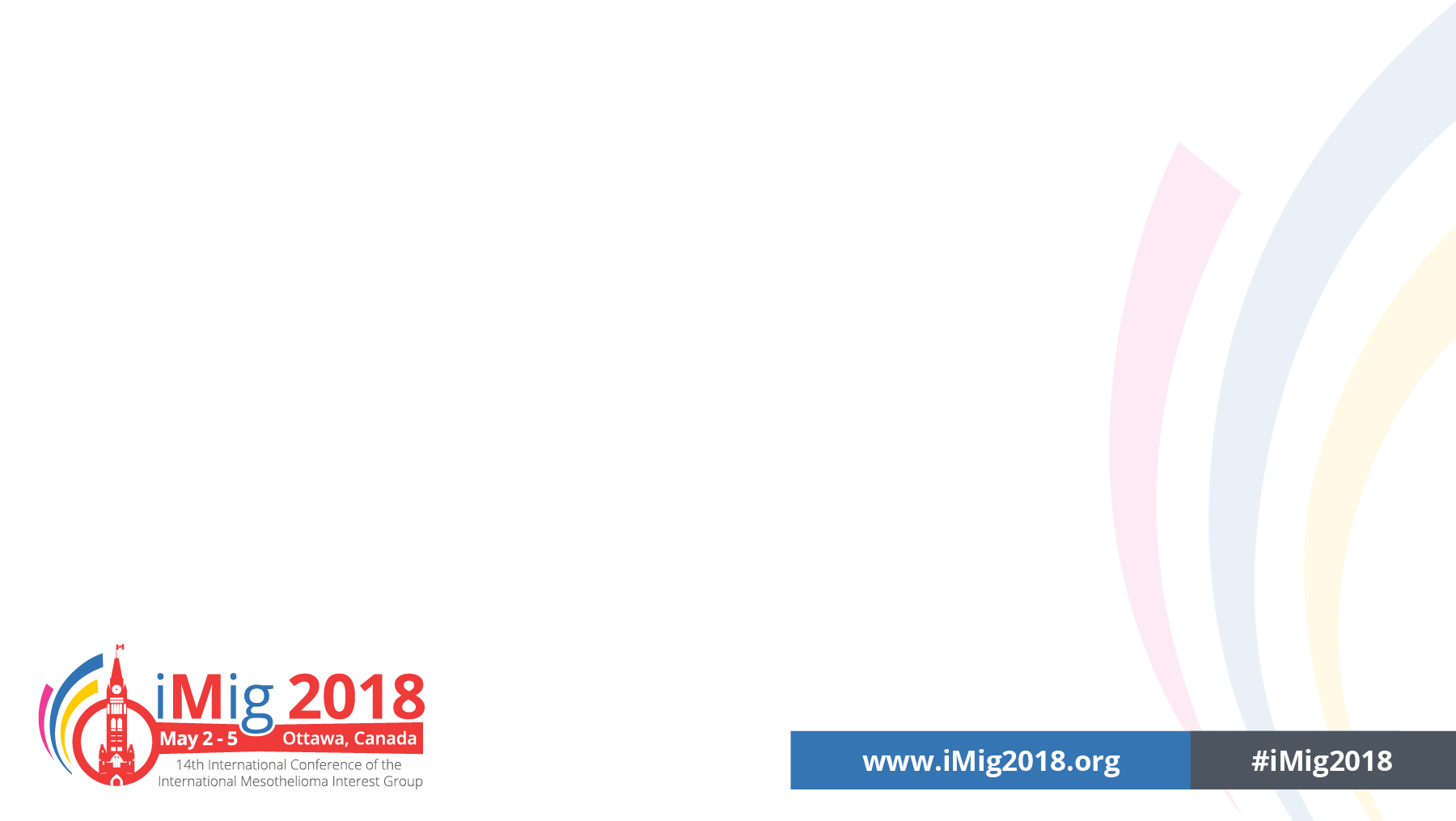 Thank you for listening. Any questions?
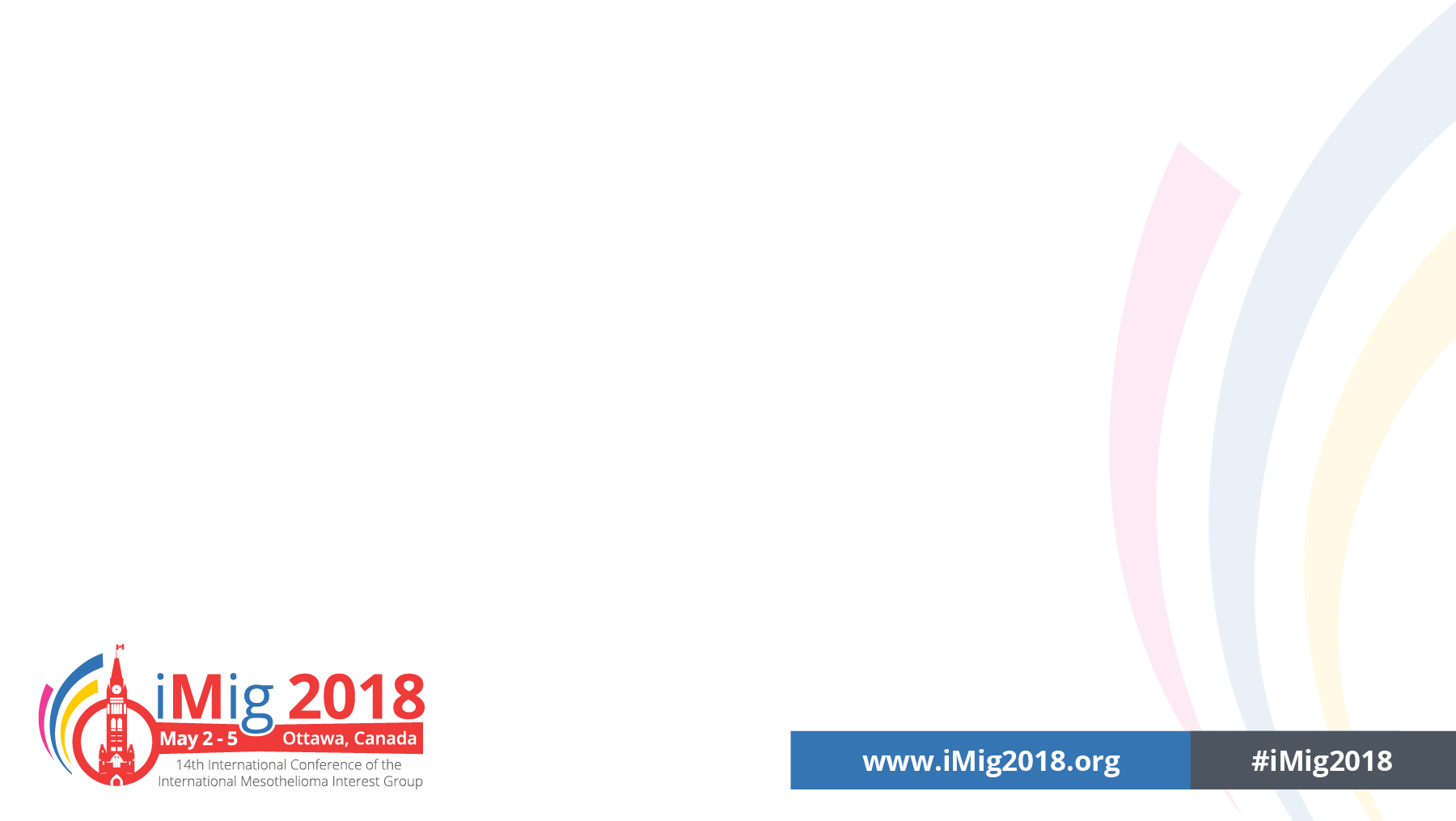 Ball H (2013) Are the psychosocial needs of patients with mesothelioma the same as those with advanced lung cancer. Masters Dissertation. Faculty of health and Social Care. London South Bank University 
Warnock C (2014) Breaking bad news: issues relating to nursing practice. Nursing Standard. 28, 45, 51-58. 
Warnock C. Tod AM. Foster J. & Soreny C. (2010) Breaking bad news in inpatient clinical settings: role of the nurse. Journal of Advanced Nursing. doi: 10.1111/j.1365-2648.2010.05325.x
Fallowfield & Jenkins (2004) Communicating sad, bad and difficult news in medicine. The Lancet 363, 312–318. 
Richie, J & Lewis J (2014) Qualitative research practice: a guide for social science students and researchers. 2nd Edition. London: Sage.